Урок по геометрии в 7 классе
Тема урока: Параллельные прямые. Признаки параллельности прямых.
Посмотрите и скажите, что общего, а в чем различие?
1) Назовите //-ые прямые.2) Что вы скажите о прямых СС1 и AD? 3) Почему мы не можем сказать, что они параллельны?
Решаем устно по готовому чертежу.
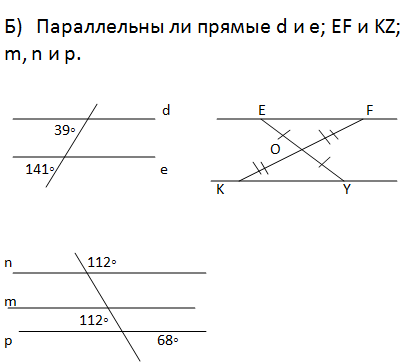 Заполните схему